BY YUSHEN
某某实验小学
口
交
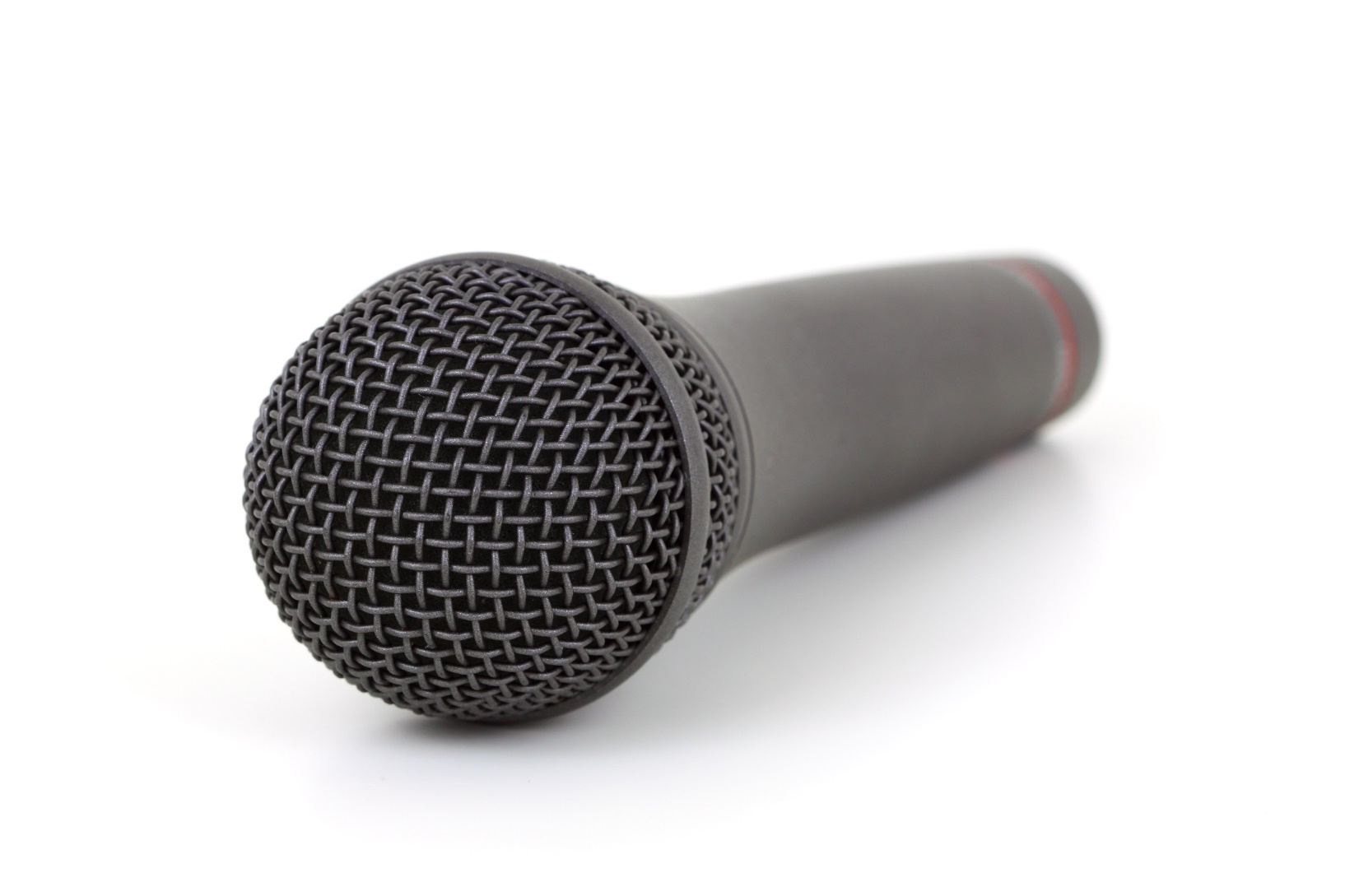 际
语
——注意说话的语气
语文精品课件 二年级下册 1.5
授课老师：某某
授课时间：20XX
01  课前导读
你好，请你将黑板擦干净好吗？
喂，将黑板擦干净！
都是叫值日生将黑板擦干净，不同的语气就有不同的效果。
       今天，我们就来和大家一起学习交流：注意说话的语气
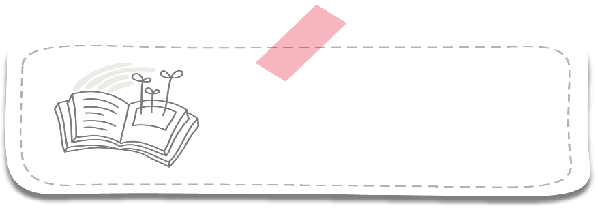 注意说话的语气
01  课前导读
学习在说话时使用恰当的语气，能让听的人感到舒服。
      所以，在不同的环境中，我们要用不同的语气来说话，
      这就是说话的艺术。
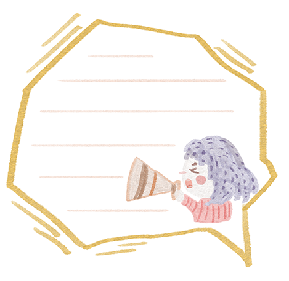 情景一
1.不小心碰到了别人，你会怎么说？
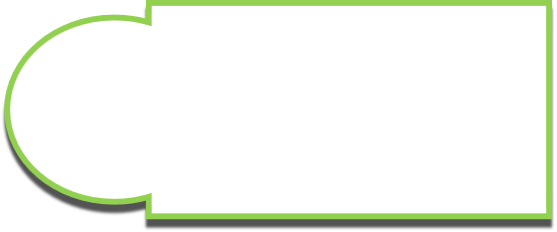 02  情景设置
我不是故意的。
对不起，我不是故意的。
第一句语气比较生硬，
第二句，用真诚的道歉语气，容易获得对方谅解。
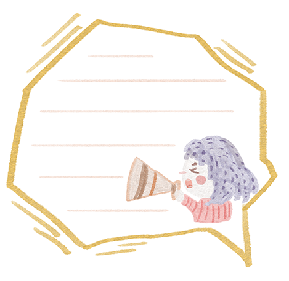 情景二
02  情景设置
上车的时候，一位阿姨挡住了自己的路，你会怎么说？
阿姨，请您让一下。
阿姨，请您让一下好吗？
第一句句中虽然用了表示礼貌的“请”，但整句听起来，感觉好像是在命令自己做什么事。第二句，用真诚的商量的语气，容易获得对方的理解、帮助。
交际注意事项
03  课堂精讲
1.注意语调，用商量的口气，要使用礼貌用语。
说话时注意自己的表情，态度要诚恳，要正视对方。
3.请求的内容要说得清楚、明白。
03  课堂精讲
同学们，跟人交流是一门学问，同一句话，使用恰当的语气，能让听的人感到舒服，今天，我们就来表现几个说话的场景，相信同学们都会有所启发。
交际小贴士
说话的语气不要太生硬，避免使用命令的语气。
04  拓展练习
当妈妈让你学钢琴，你想学画画。你会跟妈妈怎么说？
妈妈，我想学画画，因为我喜欢画画，而且画得还不错，老师都说我画画有天赋，能让我去画画，好吗？
上学迟到了，老师批评了我。下课后我对老师说……
老师，我错了，我以后再也不迟到了。我今天早晨起床后，肚子有点疼，妈妈带我到医院让医生看病了。我是吃了药，肚子不疼了才来的，所以来晚了。
04  拓展练习
看到同学洗手后忘记了关水龙头，你会跟他怎么说？
节约是美德，亲爱的同学，请您关掉水龙头，把美德留下。
一位陌生叔叔来敲你家的门，你打算怎么说呢？
叔叔您好，爸爸今天不在家，请您改天再来好吗？
05  课堂小结
礼貌用语歌
好孩子，讲文明，礼貌用语心中记。
称呼长辈要用“您”，与人见面问声“好”。
要人帮助先说“请”，得到方便“谢谢您”。
分手告别讲“再见”，向人道歉“对不起”。
人家说声“麻烦您”，你要回答“别客气”。
对人讲话有礼貌，相亲相爱真欢喜。
05  课堂小结
我们在与别人的交往中，除了要把话说好之外，还要注意有说来话长的语气，这样不仅会增加说话的表达效果，还会给人留下良好的印象。
注意说话语气
说话的语气不要太生硬，
避免使用命令的语气。
06  课堂练习
1.说话时，我们要注意说话的（        ），学会使用礼貌用，例如（         ）、（              ）、（         ）等。
语气
请
对不起
谢谢
2. 今天是你值日，早晨有位同学迟到了，你打算跟这位同学说？
对不起，因为路上堵车，所以我迟到了，以后值日的时候，我会提前出门的。
BY YUSHEN
某某实验小学
谢
观
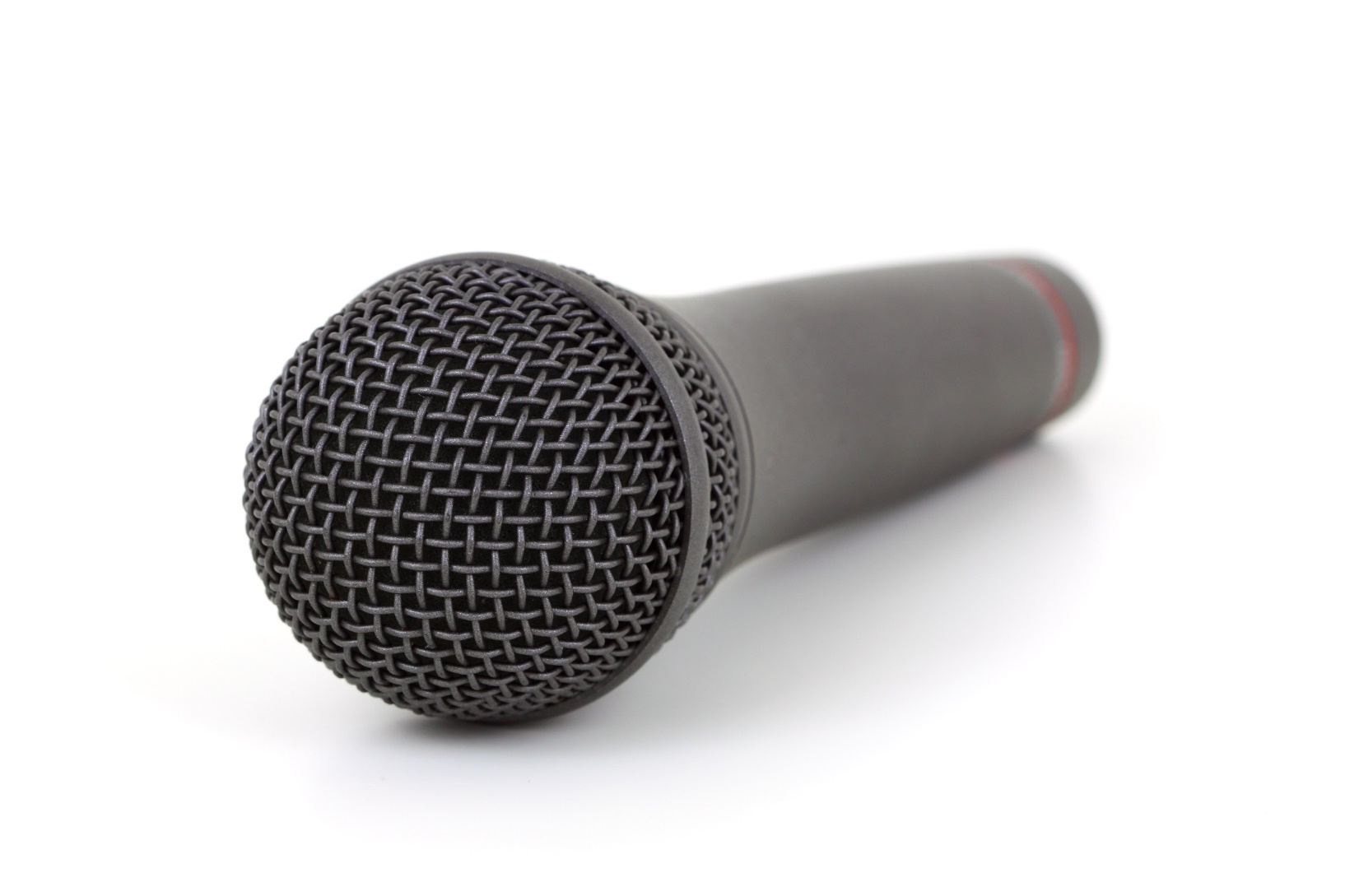 看
谢
——注意说话的语气
语文精品课件 二年级下册 1.5
授课老师：某某
授课时间：20XX